START
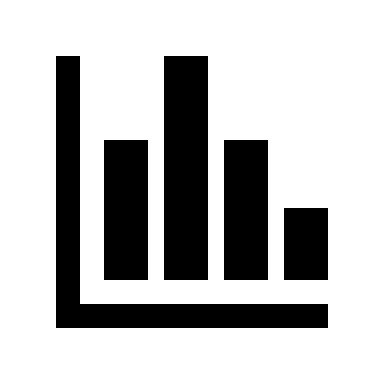 BAR GRAPH
LINE GRAPH
SCATTERPLOT
NO
Categorical
Quantitative
YES
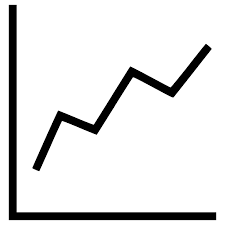 Is there a natural order to the categories?
Type of independent variable?
Are x-values independent of each other?
NO
YES
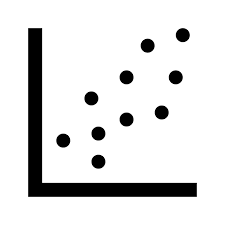